Sportowy projekt edukacyjny
 Zawsze w drodze ze sportem.
     Dzieciaki nie boją się treningu.  
Szkoła Podstawowa nr 21 w Krakowie 
Klasa 3b
Klasa 3b  pod kierunkiem Anny Rudnickiej jest uczestnikiem projektu,  którego pomysłodawcą i organizatorem jest Specjalistyczna Poradnia Wczesnej Pomocy Psychologiczno-Pedagogicznej Półkole wraz z Przedszkolem nr 67. W ramach projektu uczniowie pracować będą metodą projektu towarzyszyć im będzie codzienna gimnastyka poranna i picie wody, każdy tydzień będzie poświęcony  innej tematyce , ćwiczyć będą pod okiem  mistrza sportu, wykonywać będą prace konkursowe, poznają sylwetki polskich olimpijczyków. Podsumowanie projektu zakończy się Dziecięcą Sztafetą dla Pokoju w Ukrainie i na Świecie.
Na czym polega projekt.
To nasza klasa 3b
Woda w roli głównej
Tydzień  pierwszy
Woda na pierwszym planie!
Od dziś zawsze będziemy pamiętać o wodzie!
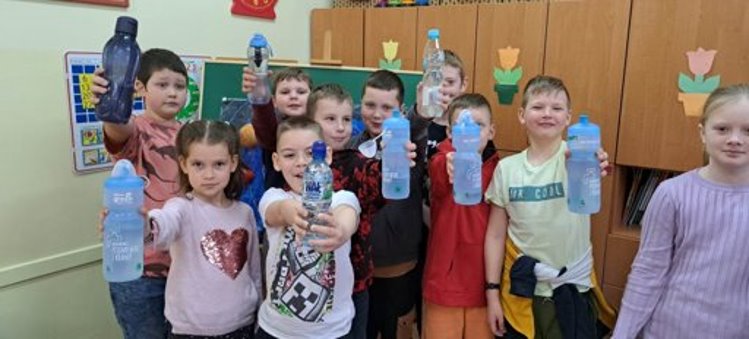 Mineralna czy kranowa,
 każda woda jest zdrowa!!!!
Pij !!!
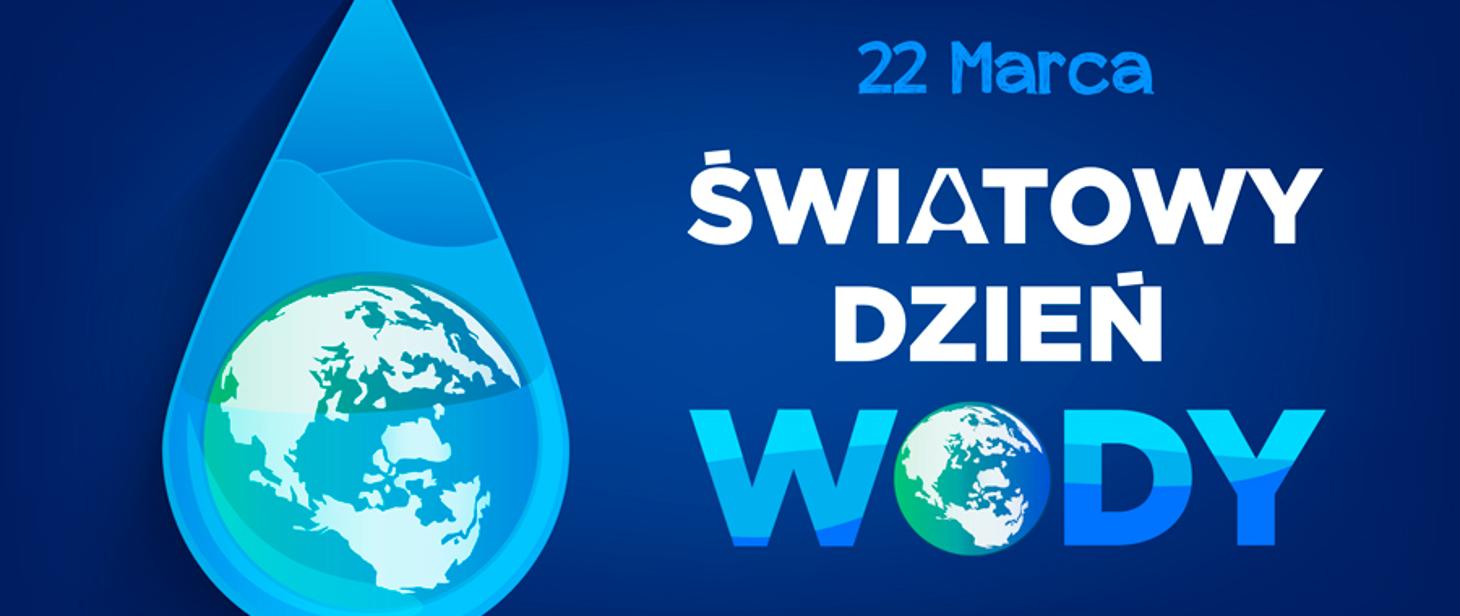 Czy to piątek czy to środa nowych sił doda woda !
Pij dużo wody,   a nie braknie ci urody.
                                                Mateusz  kl.3b
Woda, woda sił nam doda!!
Wodę piję więc zdrowo żyję!!!!
                                               Kamil  kl.3b
Nasza twórczośc
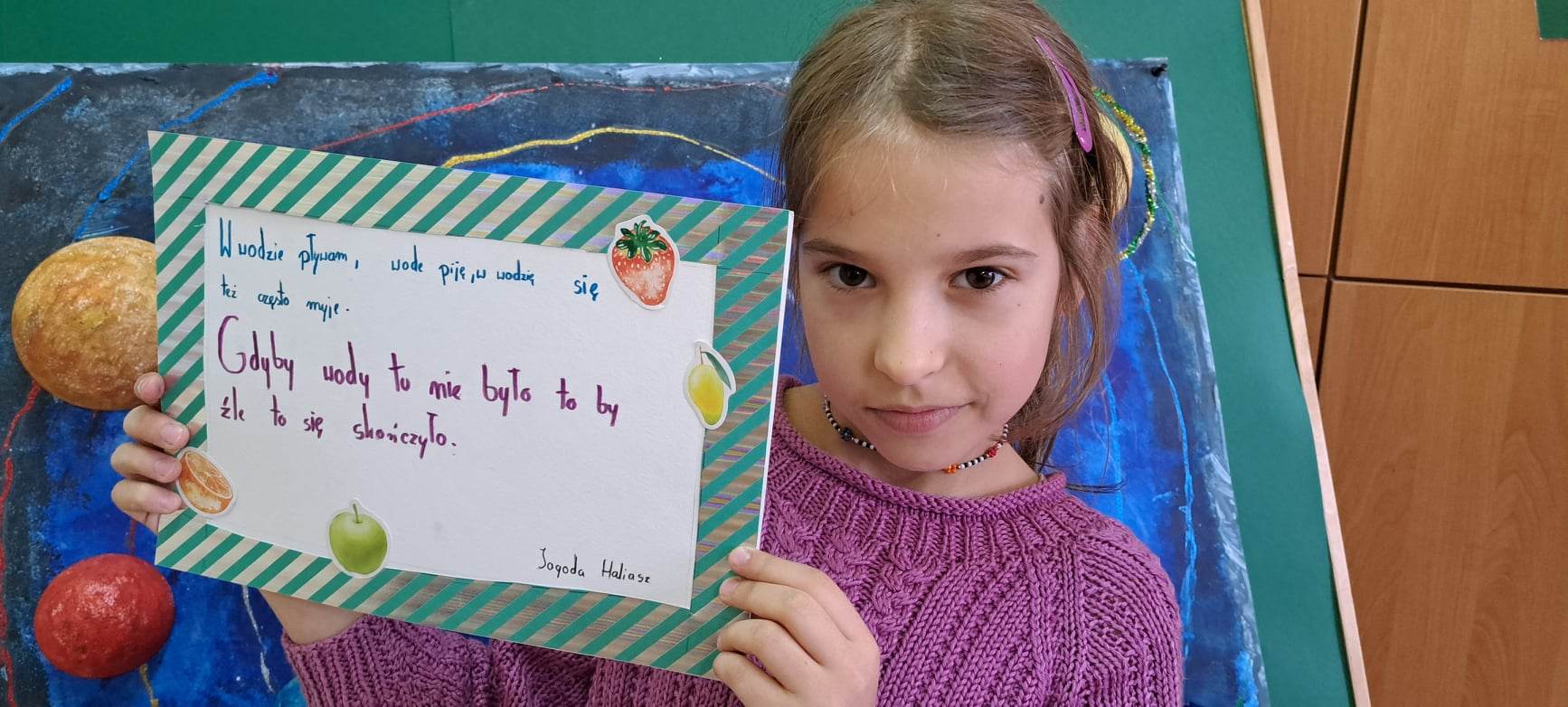 Gdyby wody tu nie było, to by się źle skończyło!!
                                                               Jagoda  kl.3b
Picie wody w odpowiedniej ilości poprawia pamięć i koncentrację.
Woda jest niezbędna do regulacji ciepłoty ciała.
Woda jest składnikiem tkanek i płynów ustrojowych, które transportują w organizmie tlen, składniki odżywcze i inne ważne substancje.
Dorosły człowiek powinien pić 1,5 – 2 litry wody dziennie.
Wiemy że....
Warsztaty w Wodociągach  Krakowskich              "Kropelka wody"
Woda w krakowskich kranach jest jedną z najlepszych wód do picia w Europie
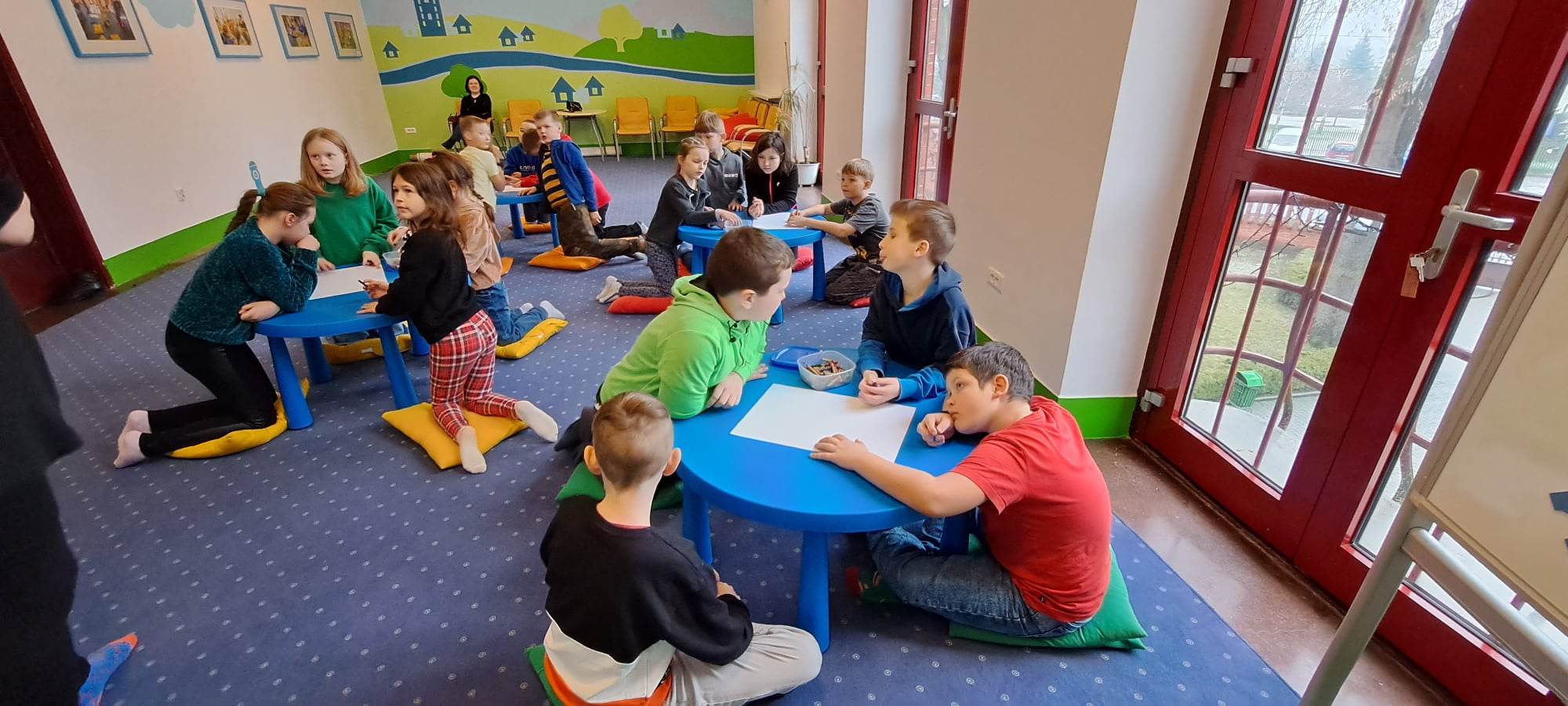 Dbajmy o wodę tak mało jej jest na świecie!
Poranna gimnastka 
      na pierwszym planie
Tydzień  drugi
Zabawy  ruchowe
Sztafeta to nasza specjalność.
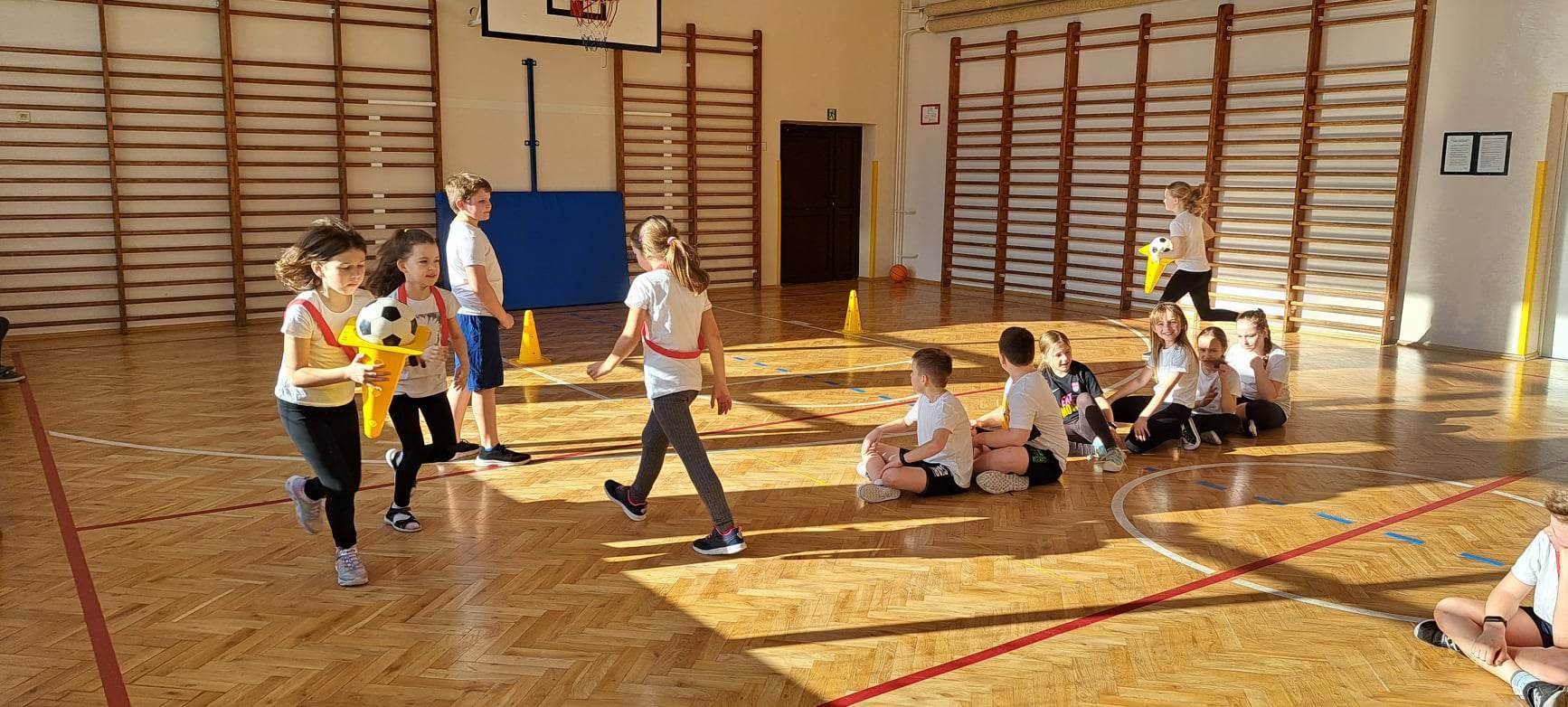 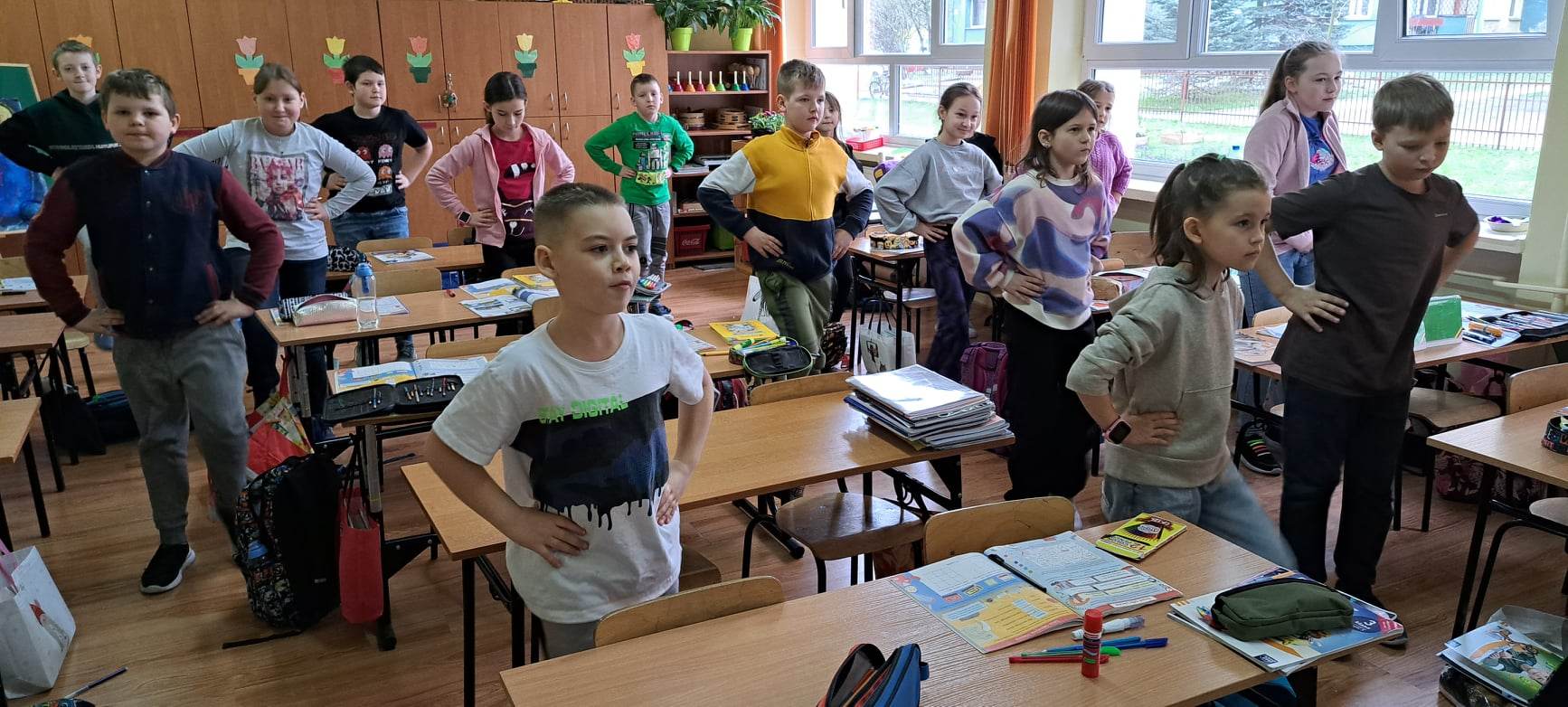 Ćwiczymy    podczas  lekcji
Gdy muzyka nam przygrywa miło się ćwiczy w klasie.
Poranna gimnastyka będzie nam towarzyszyła przez cały rokWiemy że....Poranna gimnastyka to doskonały sposób, aby zapewnić sobie dawkę endorfin, znaczną poprawę samopoczucia na resztę dnia. To świetna metoda na usprawnienie koncentracji oraz pobudzanie ciała.
Gimnastykę my lubimy
        i dlatego ją ćwiczymy.
                                    Mateusz  kl.3b
Zawsze kiedy lekcji czas,
pani do gimnastyki zachęca nas 
                                      Mateusz  kl.3b
Gimnastykę zaczać czasnasza twórczość
Bez sportu będzie z nami krucho!!!
Sport to bardzo ważna rzecz.
Każdy ci to powie.
Bo gdy biegać długo chcesz.
To kondycję musisz mieć 
                                          Filip  kl.3b
Tydzień trzeci 

Tydzień zdrowej przekąski
Śniadanie daje moc !
Samodzielnie   wykonane     śniadanie​ najlepiej smakuje.
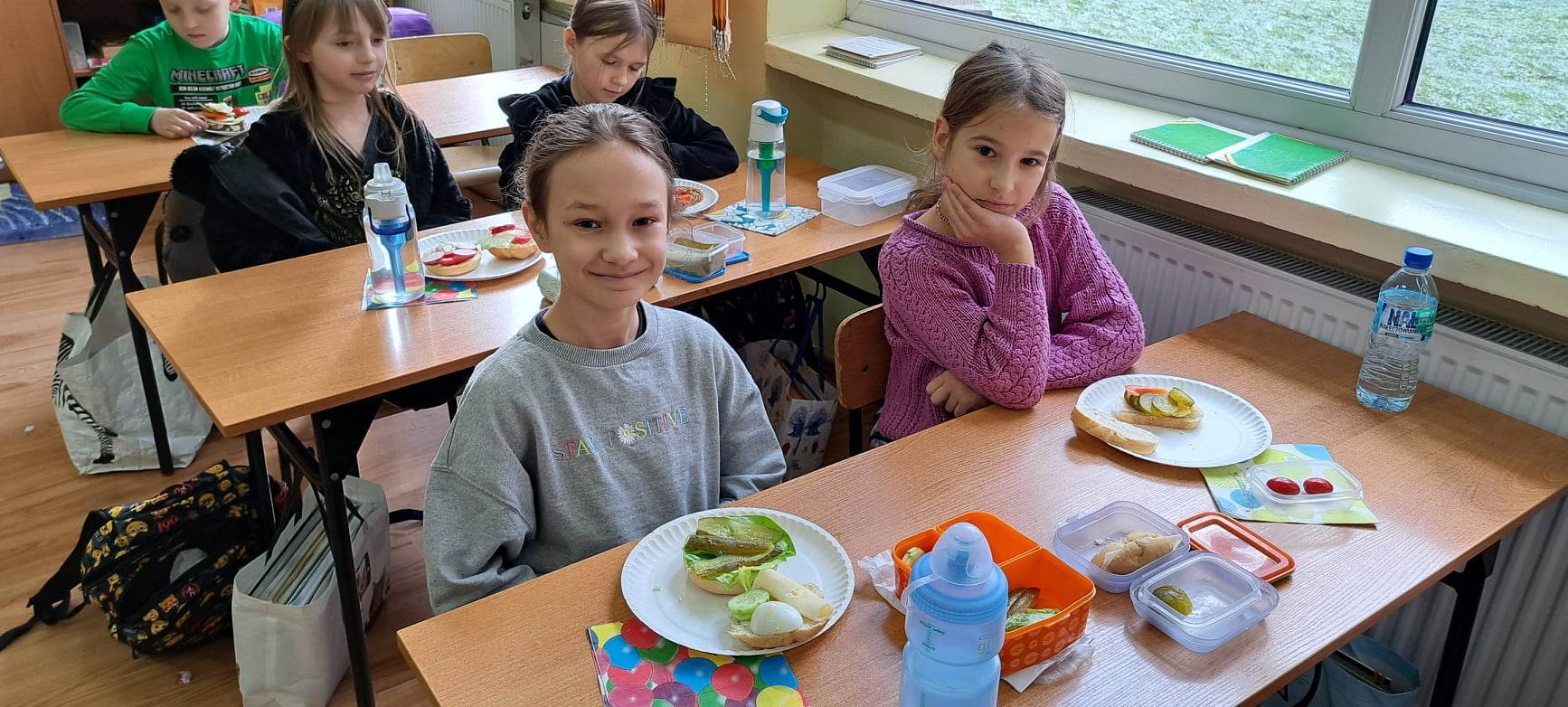 Chce się jeść jak ma się takie wspaniałości.
Wiemy, że : 

Dieta to  prosty sposób odżywiania się.
Odżywiając się właściwie, mamy pewność, żedostarczamy organizmowi wszystkich niezbędnych dlajego prawidłowego funkcjonowania składników.
Tydzień  czwarty
Witaminy w roli głównej
Są niezbędne gdyż biorą udział w różnych przemianach w naszym organizmie.
Witaminy
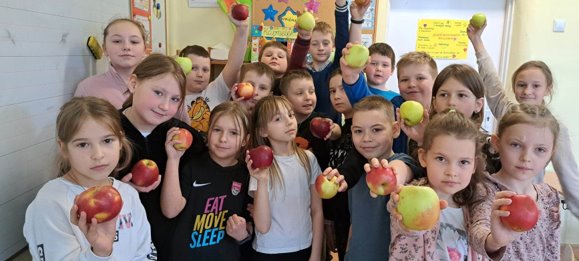 Dzień soków.
Abyś  zdrowe miał zatoki to wypijaj świeże soki.

Do śniadania soki piję ,
bo się po nich długo żyje.
                  Kamil Węgiel kl.3b
Sok witaminy ma, więc codziennie pij przynajmniej dwa.                                                                                                             Laura Czarnecka, Yana Perun kl.3b
Soki zdrowe soki pyszne                                      Zdrowa woda, zdrowy sok
Jak je pijesz jesteś mistrzem                        będziesz szczęśliwy przez cały rok    
                                 Ala i Ela kl.3b                                                     Kaswery kl.3b
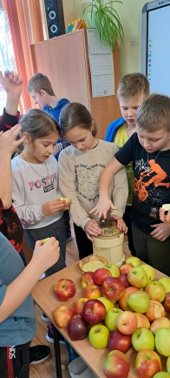 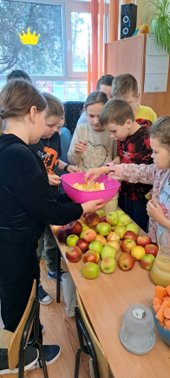 Podczas robienia soków mieliśmy dużo pracy, ale warto było nie ma nic lepszego jak świeży sok.​
Jemy musy jabłkowe bo to smaczne i zdrowe!
Soki warzywne i owocowe są bardzo zdrowe.
                            Ala i Ela
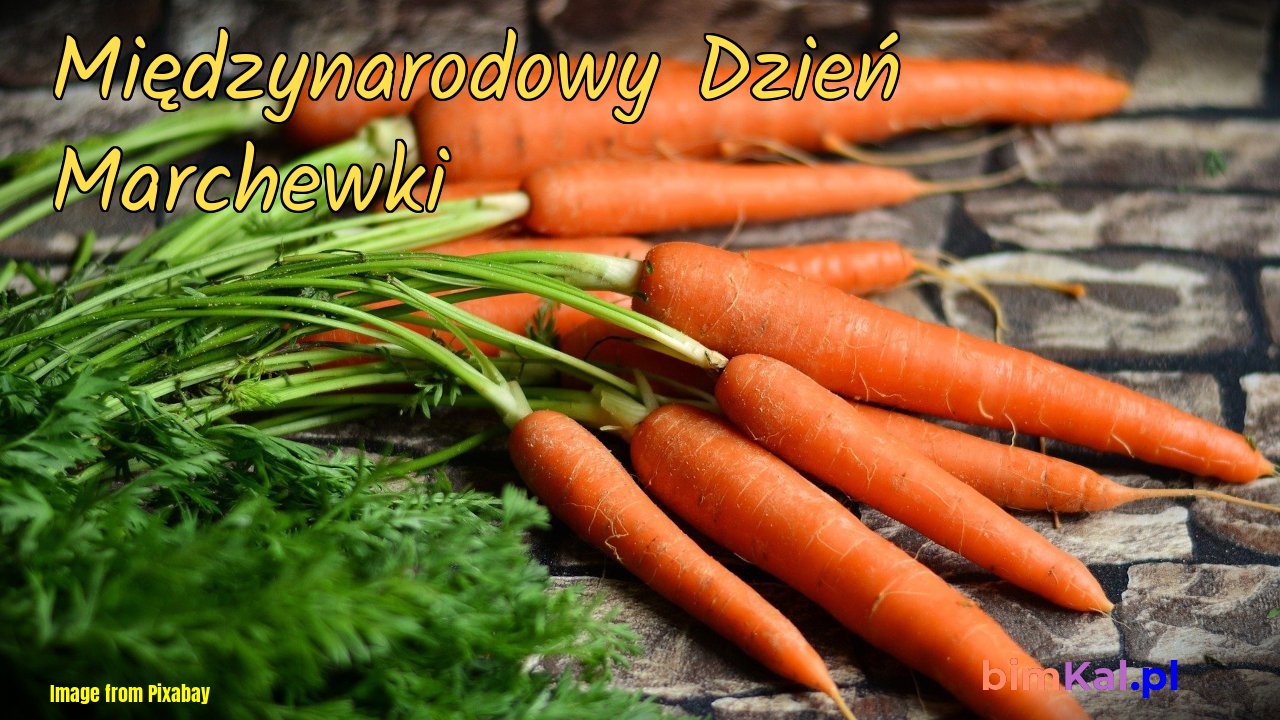 4 kwietnia Dzień Marchewki
Jest w surówce i w rosole
Tańczy, pływa, stroi miny
I dostarcza witaminy.
Przez marchewkowy sok ma się super wzrok.                                                                                                                                                                      Kamil   kl.3b
Zdrowy soczek my robimy
i się z tego dziś cieszymy.
                                           Dawid kl.3b
Abyś uśmiech miał szeroki z rana pij marchewkowe soki. 
                                                                                 Kamil kl.3b
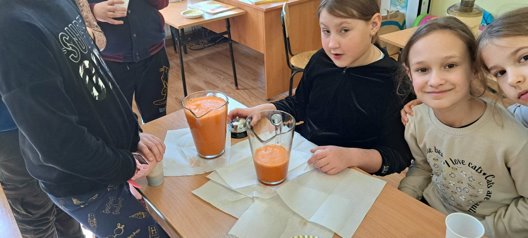 Ogród z klasą
Zrobiło się ciepło więc ruszyliśmy z pracami w naszym  klasowym ogródku                 wyplewiliśmy i  dosadziliśmy           poziomki oraz    truskawki, aby już w    czerwcu  jeść  swoje   owoce.   Na kolejnych rabatach posialiśmy rzodkiewkę i szpinak.
Nasze plony po dwóch tygodniach
Potrzebujemy teraz słonka i deszczyku, aby wszystko szybko rosło.
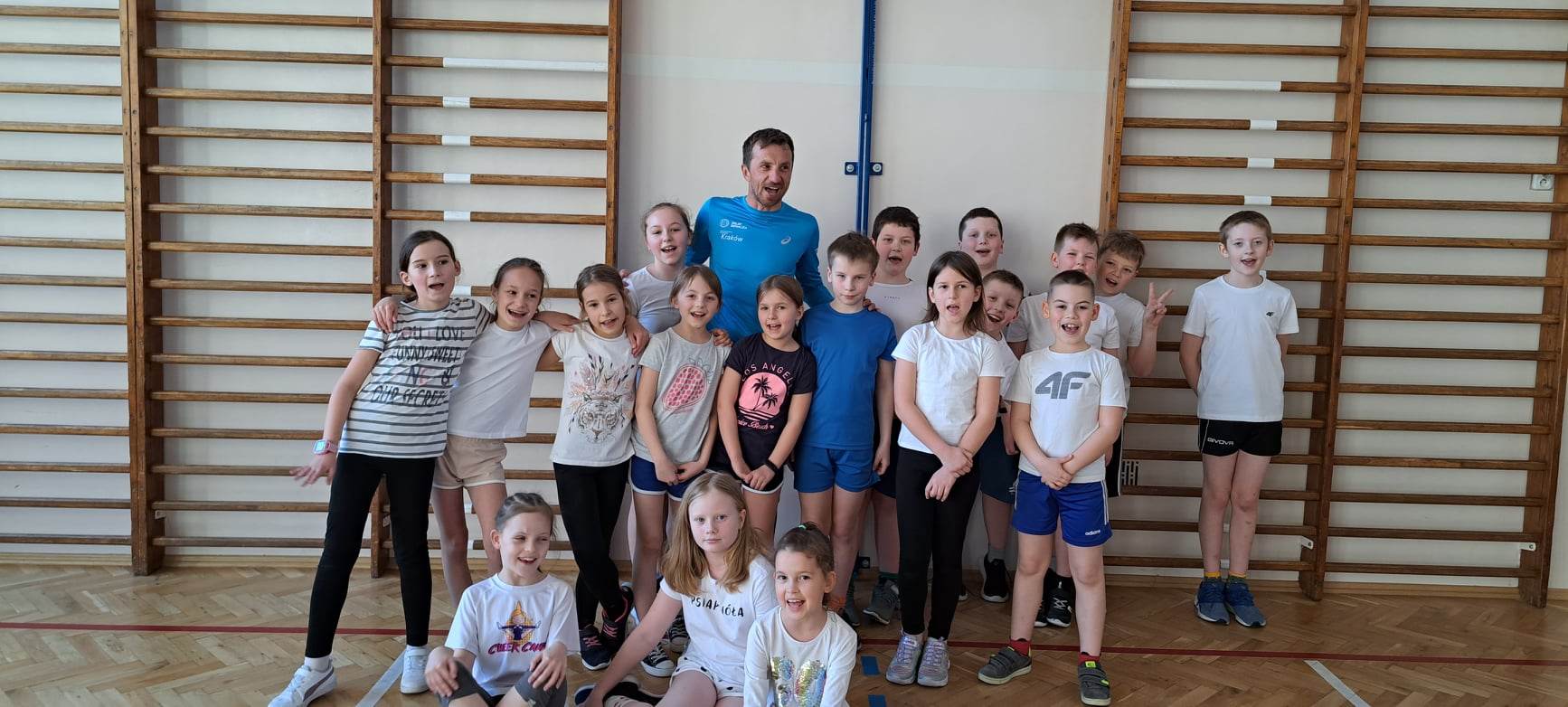 Tydzień  piąty spotkanie z olimpijczykiem
Grzegorzem Sudołem
Grzegorz Arkadiusz Sudoł – polski lekkoatleta, specjalizujący się w chodzie sportowym. Trzykrotny olimpijczyk, brązowy medalista mistrzostw świata oraz srebrny medalista mistrzostw Europy. Reprezentował Polskę w pucharze Europy w chodzie, a także w pucharze świata.
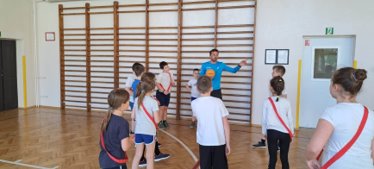 Zajęcia pod okiem takiego sportowca to przyjemność
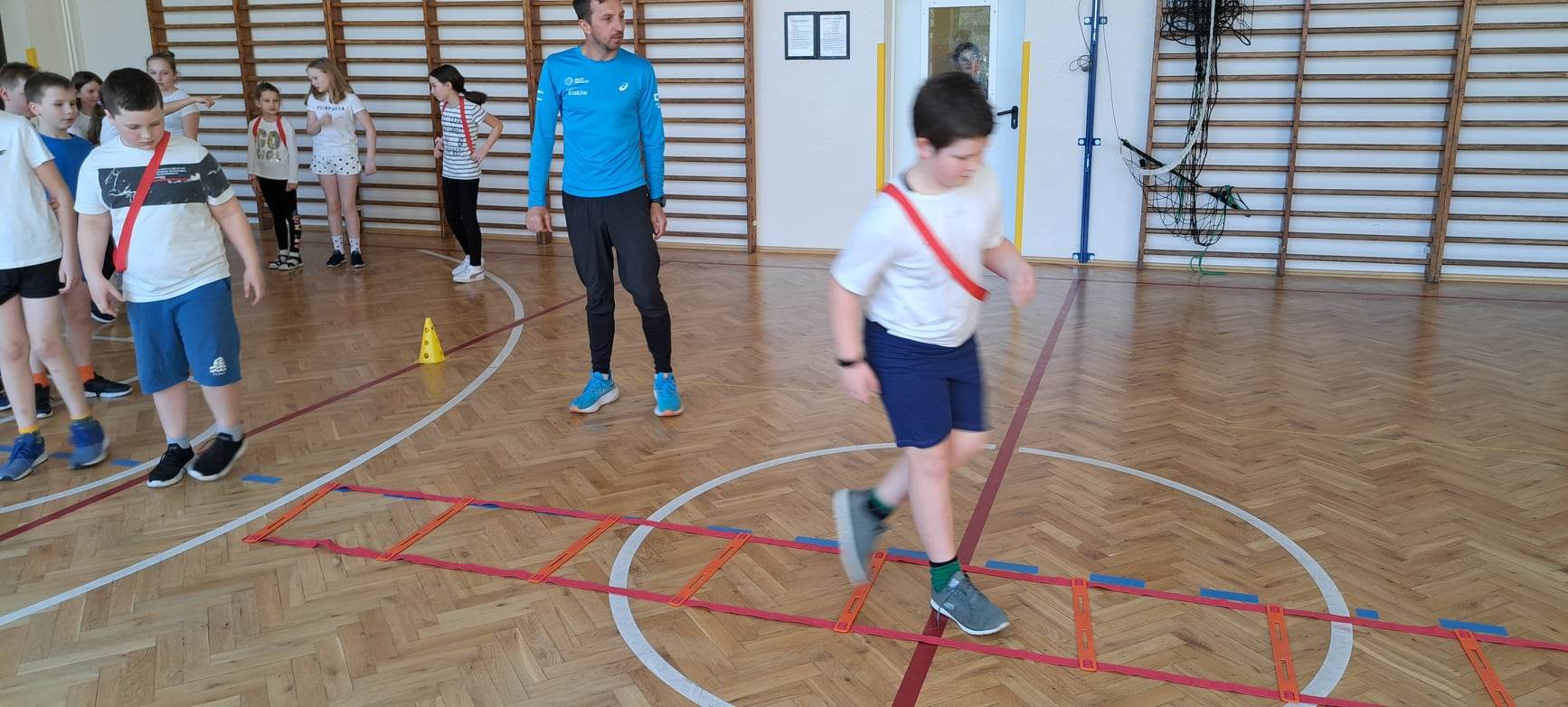 Dużo się dowiedzieliśmy o sporcie oraz akcjach sportowych które organizuje pan Grzegorz
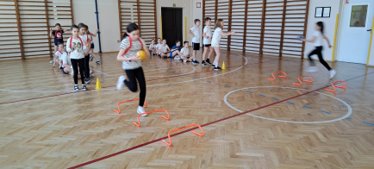 Tydzień  szósty wybieramy klasowego olimpijczyka Po długiej dyskusji wybraliśmy wspólnie sportowca .
Kamil Stoch jest jednym z najbardziej utytułowanych skoczków narciarskich w historii, trzykrotnym triumfatorem   olimpijskim i dwukrotnym zdobywcą  Kryształowej Kuli.
Kamil Stoch zaczął jeździć na nartach w wieku trzech lat. W wieku czterech lat budował wspólnie ze swoimi kolegami małe skocznie, na których oddawał swoje pierwsze skoki. Gdy miał sześć lat otrzymał od swojego wujka pierwsze narty skokowe. Dwa lata później zapisał się do klubu LKS Ząb, w którym początkowo trenował kombinację norweską. Startował w lidze szkolnej osiągając swoje pierwsze sukcesy.
Jako junior występował w wielu lokalnych konkursach. W wieku 12. lat udzielił wywiadu w którym opowiadał o początkach swojej kariery oraz marzeniu zostania mistrzem olimpijskim. Tego samego roku pełnił rolę przedskoczka podczas zawodów Pucharu Świata w Zakopanem. Osiągnął wówczas odległość 128 metrów, czego nie dokonał tamtego dnia żaden ze startujących zawodników.
Kariera Kamila
Wielkie osiągnięcia
Tydzień siódmy -Smok czy Smog?
Smok i smog Het, przed wiekami grozę wśród ludzi siał straszny wawelski smok, dzisiaj od gada bardziej groźniejszy panoszy się krakowski smog.
                                 Gabriela H –F
Powstawaniu smogu sprzyja:
• zanieczyszczenie powietrza wywołane działalnością człowieka, • znaczne zamglenie, • brak wiatru
Tydzień ósmy
Uczestniczymy w turnieju sportowym w Towarzystwie Sportowym Tramwaj
Już zawody zacząć czas,więc na starcie stańmy wraz.W gotowości każdy z nas,już nie czekaj - z nami stań!Jeśli ruch uwielbiasz Ty,spełniaj z nami swoje sny.I na buzi uśmiech miej,bo to najważniejsza rzecz.

                                                                           Zawsze wygrywa ten,                                                                            kto dobrze bawi się,                                                                            zasady fair play dobrze zna.                                                                            Zawsze wygrywa ten,                                                                            kto dobrze bawi się,                                                                            zasady fair play dobrze zna.
Nie straszne nam przeszkody.
Wszyscy ćwiczyli wytrwale
Rzucać każdy może trochę lepiej lub trochę gorzej , ale nie o to chodzi jak co komu wychodzi.
Kiedy ćwiczy trzecia klasa nie ma tam lepszego asa.
Złote medale dla sportowców z 3b
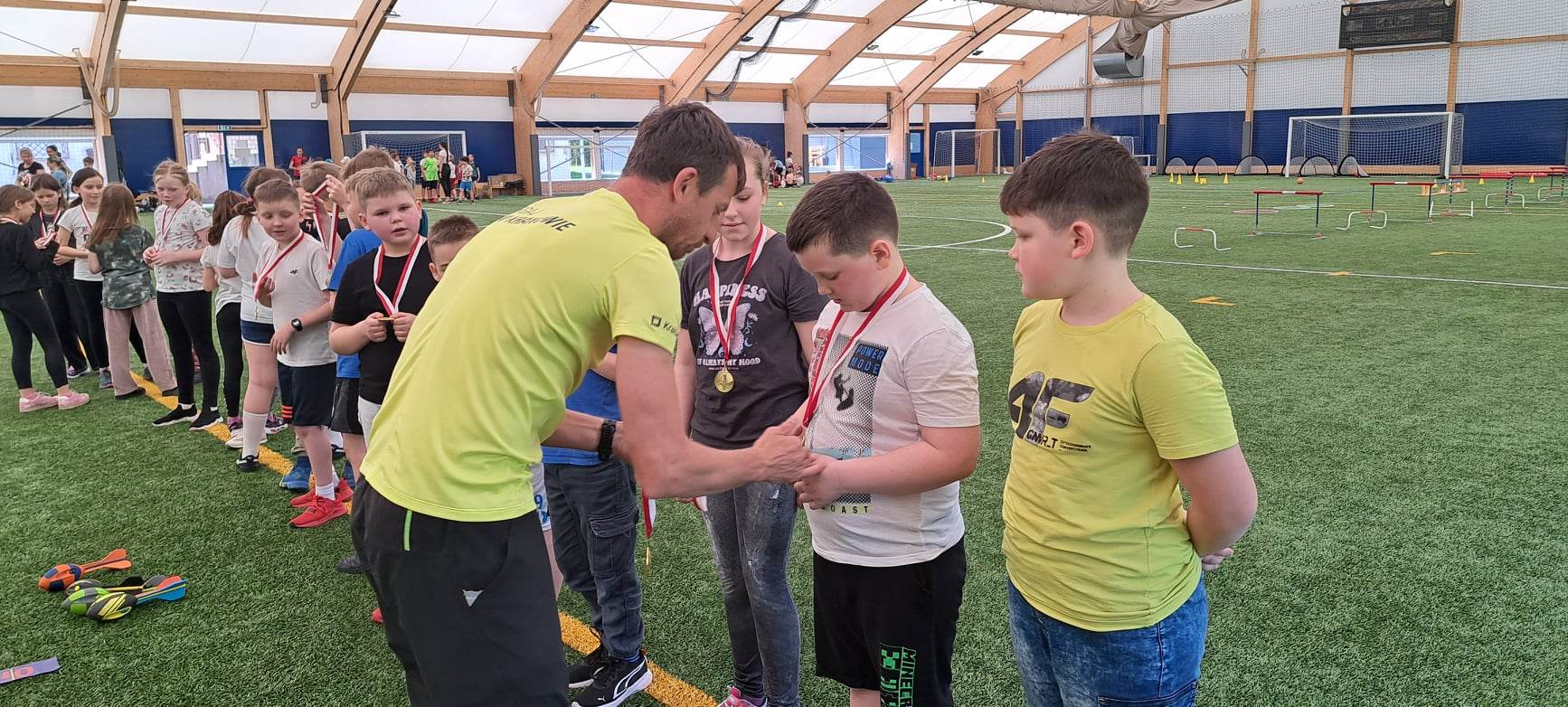 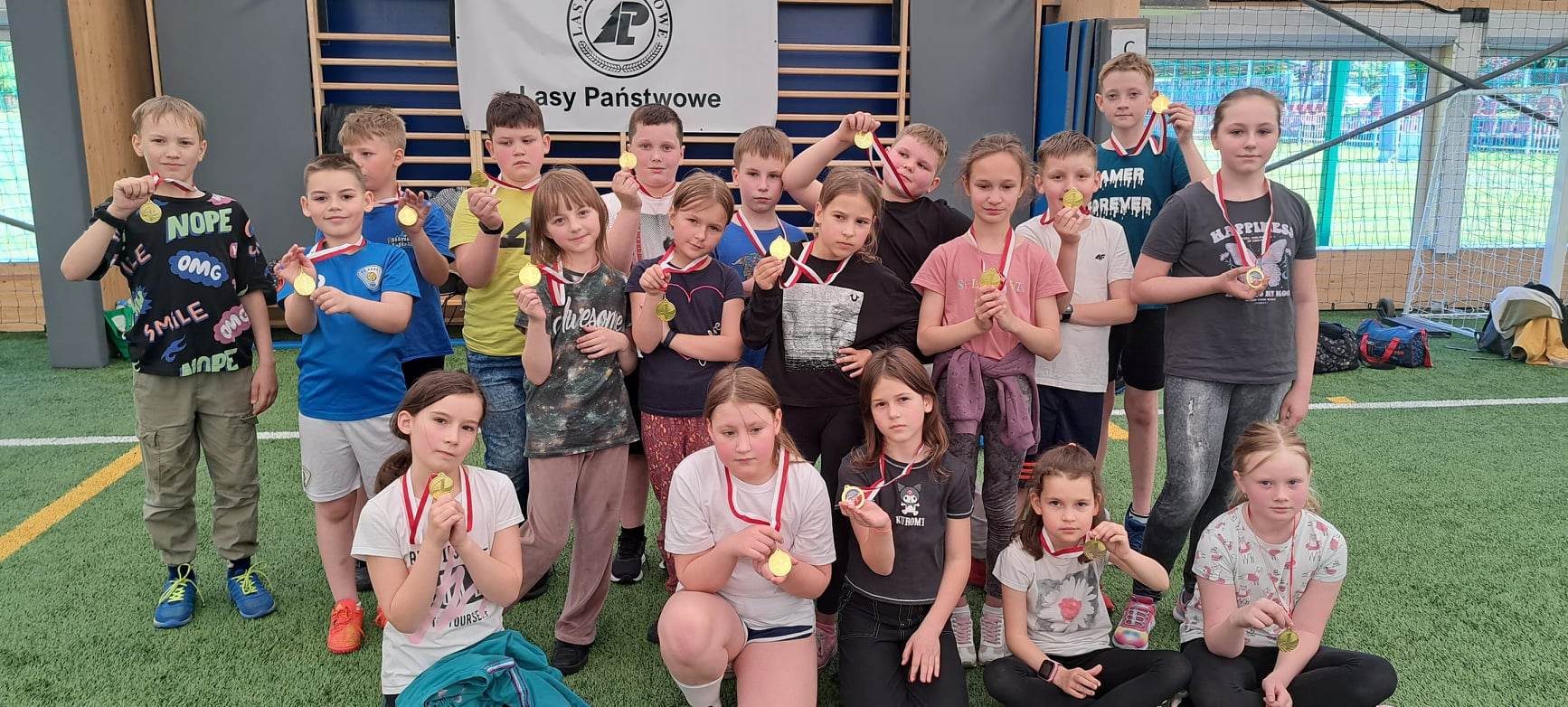 Brawo my!!!
Tydzień dziewiąty
Każdy uczeń może się pochwalić swoimi osiągnięciami w sporcie .
Prezentujemy swoje osiągnięcia sportowe.
Lusia kl.3b
Lusia trenuje cheerleading 
Zdobyła złoty medal w mistrzostwach Polski.

Cheerleading łączy w sobie elementy tańca, gimnastyki i złożonych akrobacji.
Szymon kl.3b
Szymon ma osiągnięcia   w karate, trenuje już cztery lata. 
Zdobył  6 medali w karate.
Kamil kl.3b
Kamil trenował Judo .Zdobył medale złoty, srebrny i brązowy. Zdobył również medal brązowy w grze w tenisa.
Tydzień dziesiąty

Bawimy się w projektantów.   W tym tygodniu pracujemy nad hasłem I oprawą graficzną naszego projektu edukacyjnego.
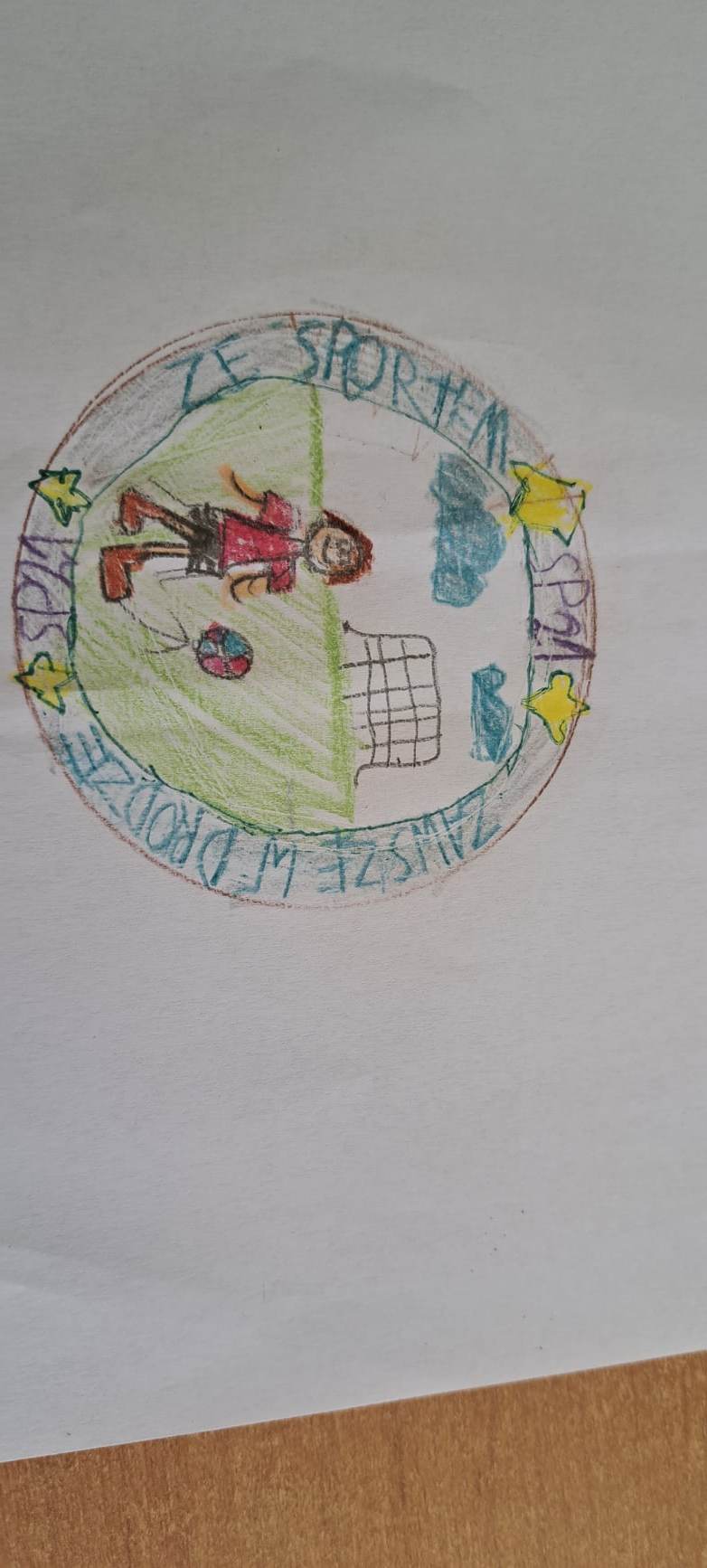 Ze sportem nam do twarzy, pokój na świecie nam się marzy. Takie hasło zostało wybrane do loga  klasowego ułożyła  je Ola.   Każdy w klasie zaprojektował znak graficzny. Oto nasze prace.
Nasze klasowe logo
Z projektów, które najbardziej podobały się klasie, stworzyliśmy jedno wspólne logo.